স্বাগতম
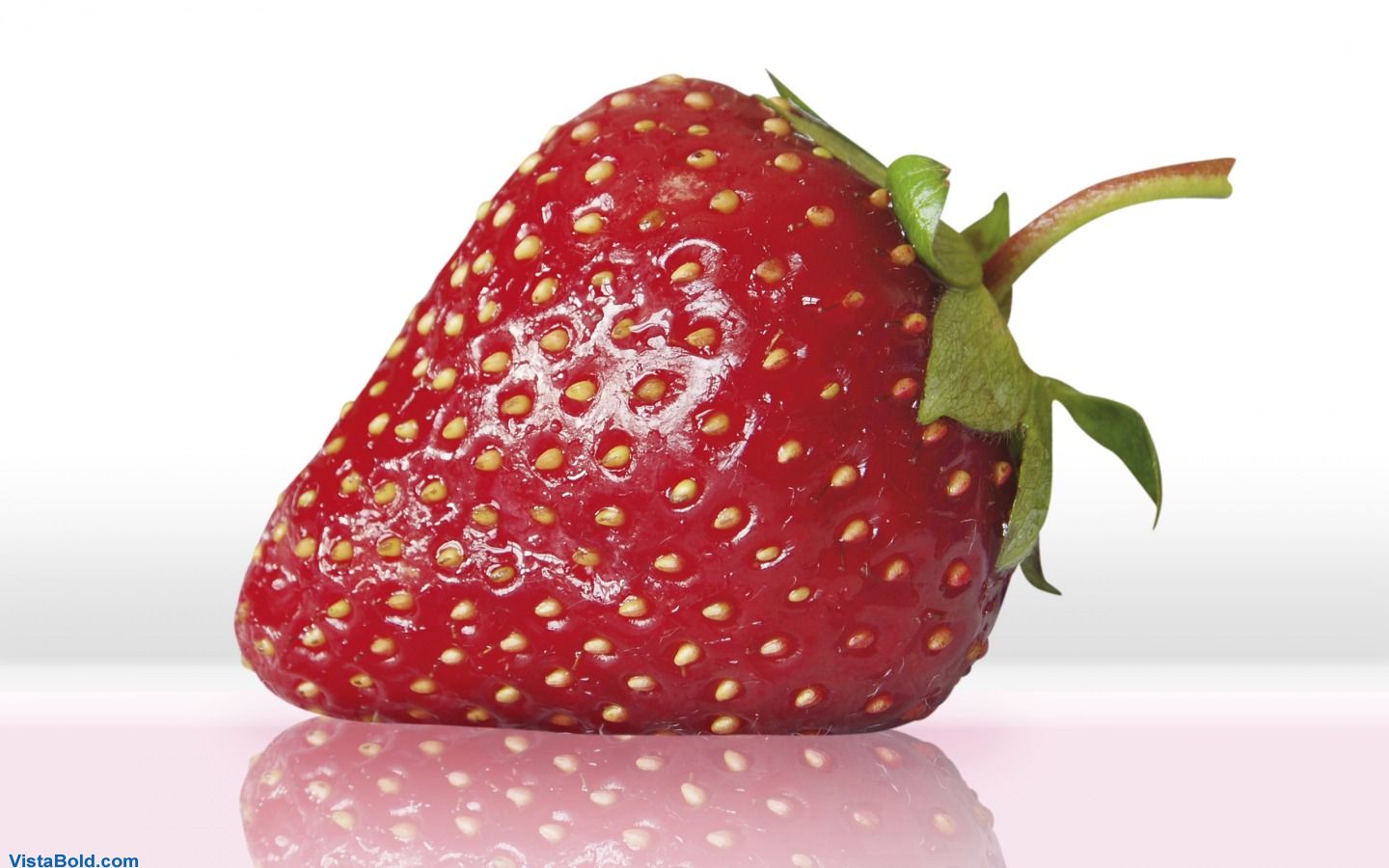 শিক্ষক পরিচিতি
সাবিকুন নাহার
সহঃ শিক্ষক           
 দক্ষিণ কারারচর সরকারি প্রাথমিক বিদ্যালয় 
শিবপুর, নরসিংদী ।
পাঠ পরিচিতি
শ্রেণি: 1ম          
বিষয় : বাংলা
সময়:4০ মি:
পাঠশিরনাম: বর্ণ শিখি
পাঠ্যাংশ:  অ আ
শিখন ফল
1। বর্ণ গুলো সনাক্ত করতে ও  নাম বলতে পারবে ।
আবেগ সৃষ্টি ও পাঠ ঘোষণা
আয়  ঝড় , আয়  ঝড় ,  আম  পড়  ,   আম  পড় ---------- এই গান টি র    মাধ্যমে ।
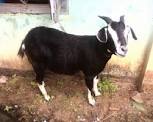 অজ চরে
অ
জ
অ
অজ
অলি ওড়ে
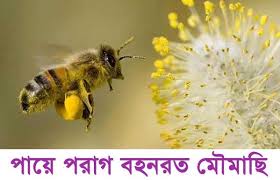 অলি
অ
অ
লি
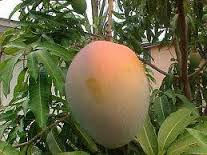 আম খাই
আ
ম
আ
আম
শিক্ষার্থীদের   বইএর  ১১ পৃষ্ঠা  দেখতে   বলব  ।
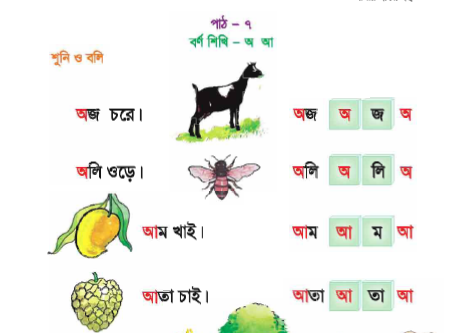 দলীয় কাজ
1ম  দলের কাজ
অ খোঁজা


অ  ই  এ
ও আ ক
2য়  দলের কাজ
    আ খোঁজা


অ  ই  এ
ও আ ক
মূল্যায়ন
বর্ণ দেখে চিনতে ও বলতে পারবে ।
ধন্যবাদ
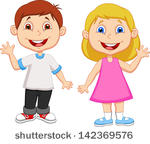